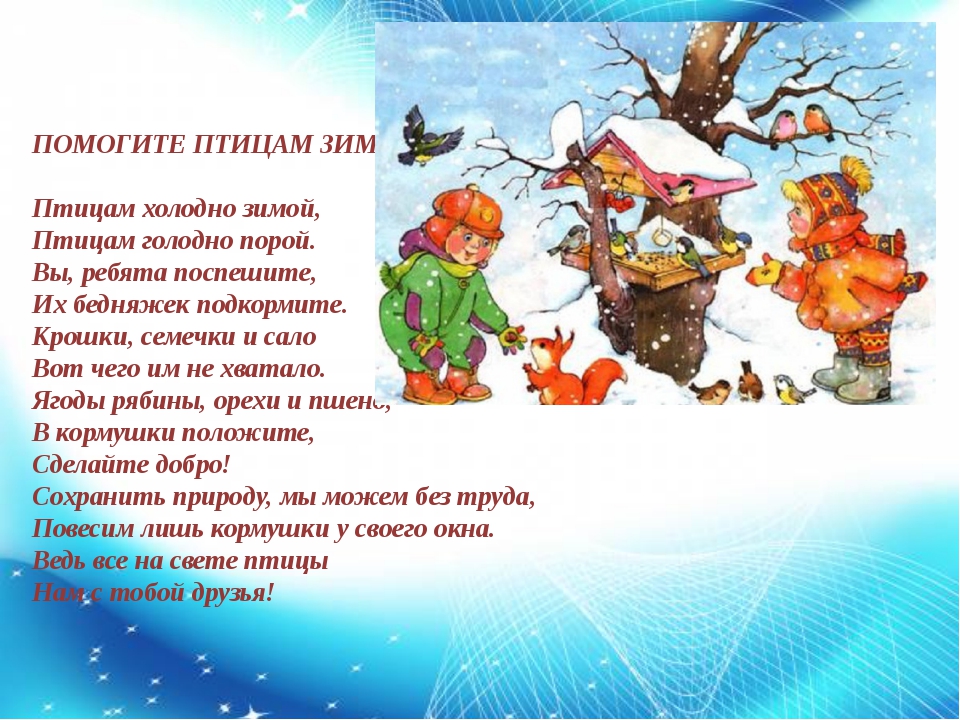 АКЦИЯ
«Поможем птицам» 
(фото отчёт)

Работу  выполнили воспитатели: Григорьева О.А
                      Игнатьева О.В 
МДОУ №5 «Радуга»
город Тутаев
Актуальность акции:

Птицы традиционно являются одним из любимых объектов для наблюдения. И это не удивительно - многие из них хорошо заметны, красиво поют, селятся поблизости от человеческого жилья. Но эти же причины делают их и одними из наиболее уязвимых и нуждающихся в охране представителей животного мира. Зима является одним из наиболее тяжелых периодов в жизни птиц. По мнению орнитологов наибольшую опасность для зимующих птиц представляет не холод, а недостаток пищи. Наши ребята  и их родители с большим энтузиазмом приняли участие в этой акции.
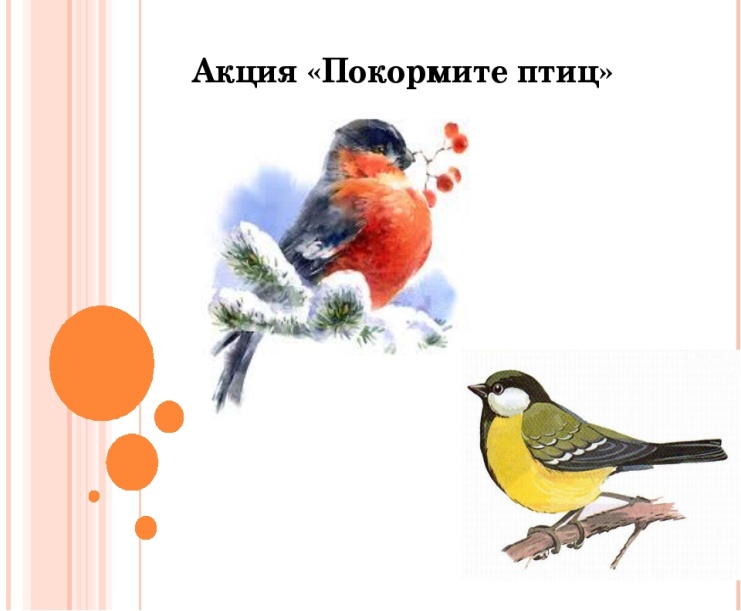 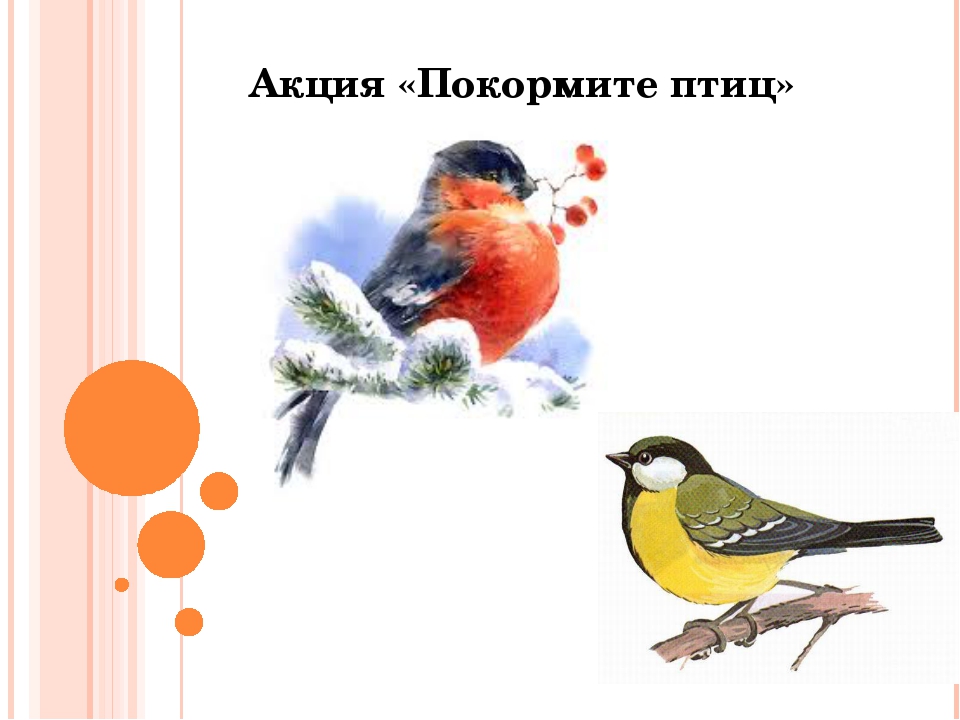 Цель акции: 

Прививать интерес детей и родителей к птицам.  
Воспитывать  в детях доброту,  радость от сознания, что, делясь крохами, подкармливая птиц, можно спасти их от гибели.
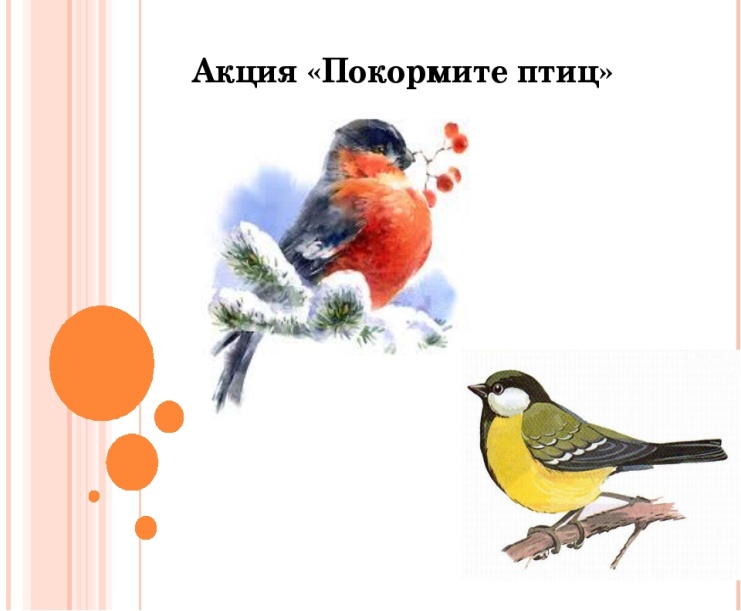 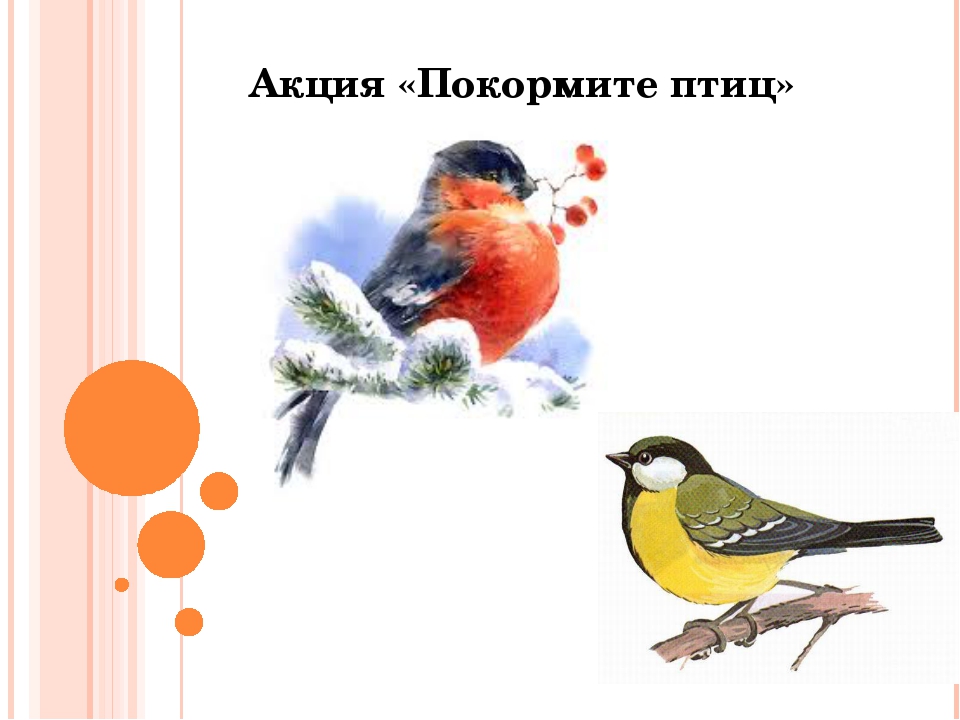 Участники акции: 
дети  раннего возраста, родители и педагоги 
Срок акции:  
19 января – 22 января
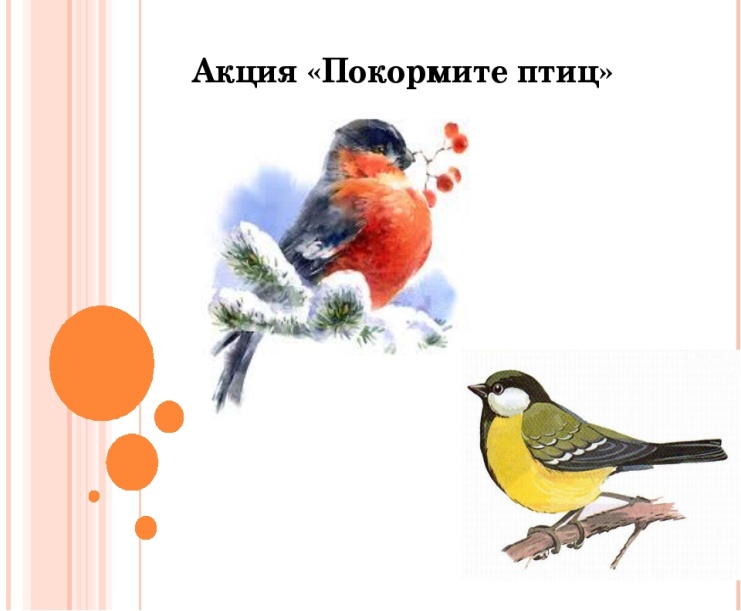 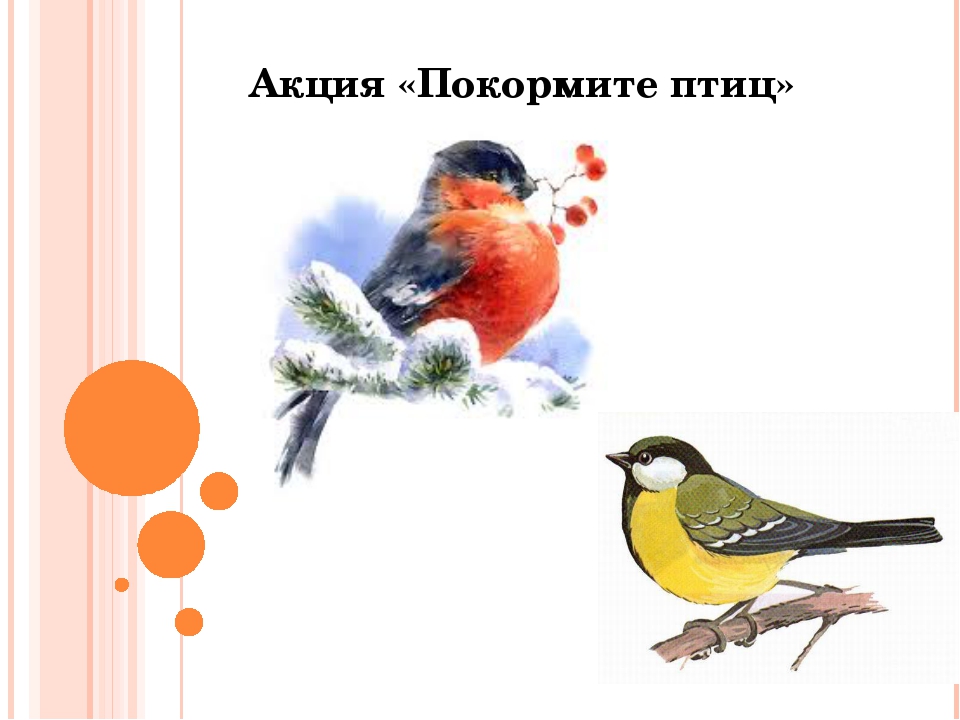 В рамках акции мы провели следующие мероприятия :

Беседовали  с детьми  с рассматриванием 
иллюстраций «Поможем  птичкам»







Дети играли в игры.
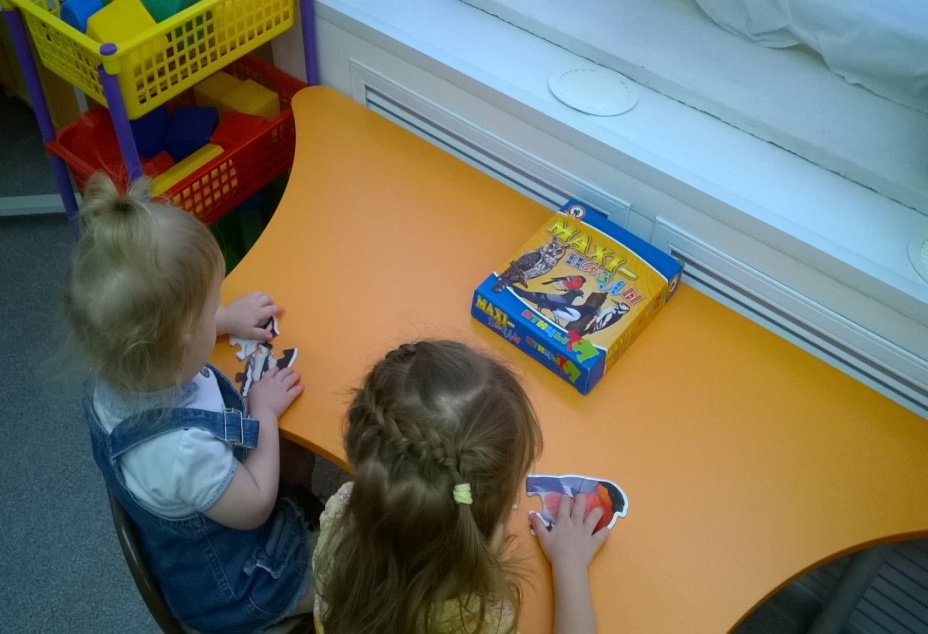 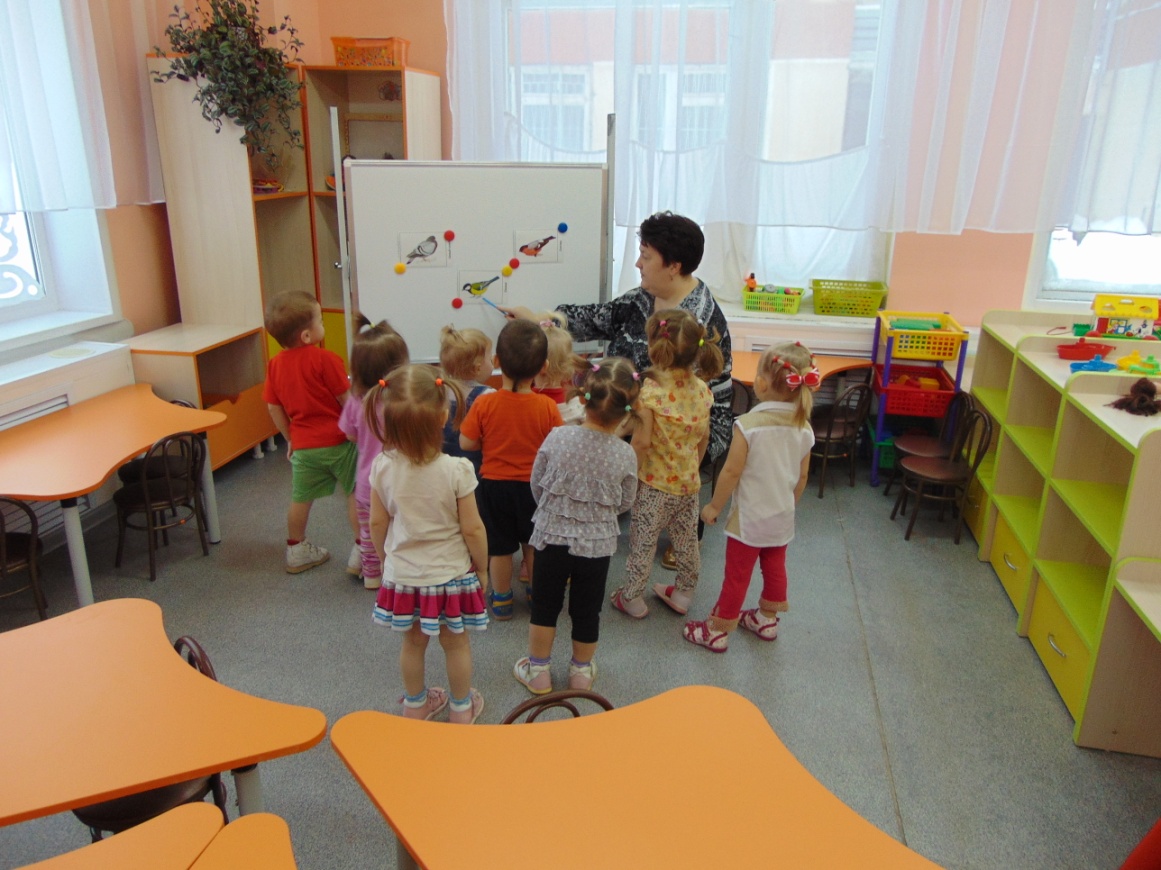 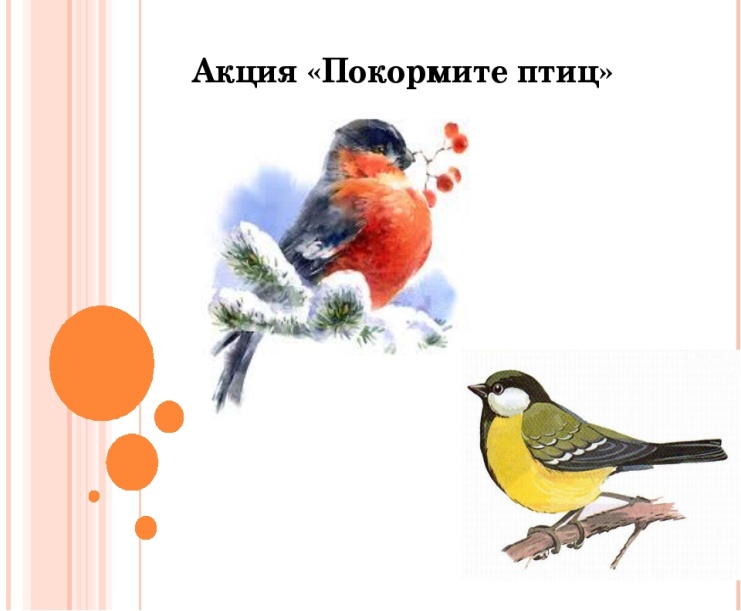 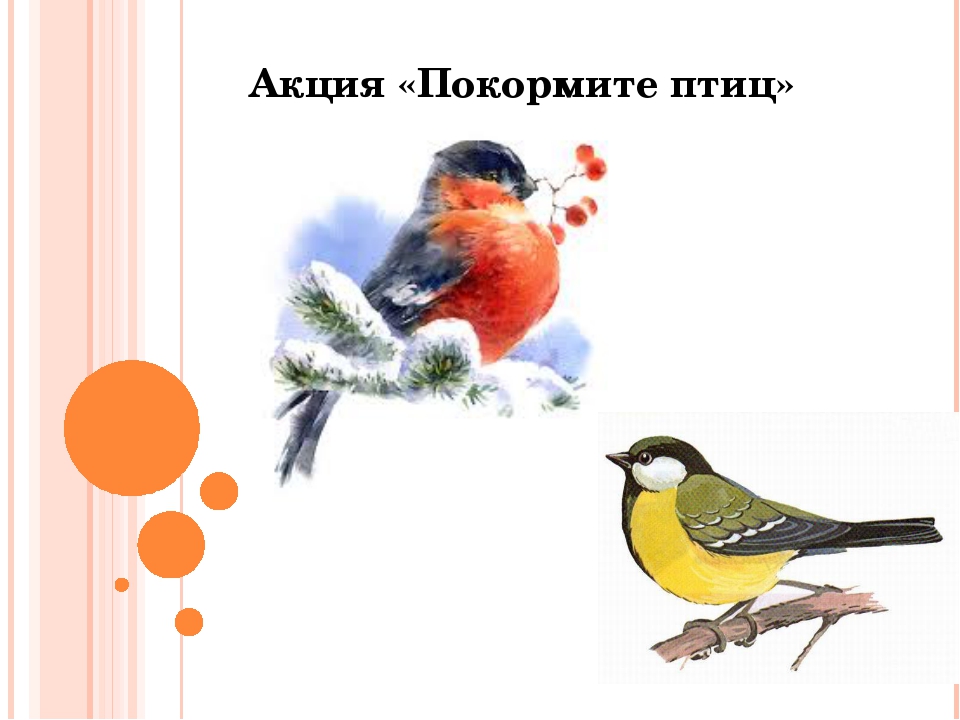 В ходе акции было собрано  большое количество  разнообразного корма для птиц  (пшено,  гречка, семена подсолнечника, семена тыквы, ягоды калины и рябин, печенье, сухари, несоленое сало)
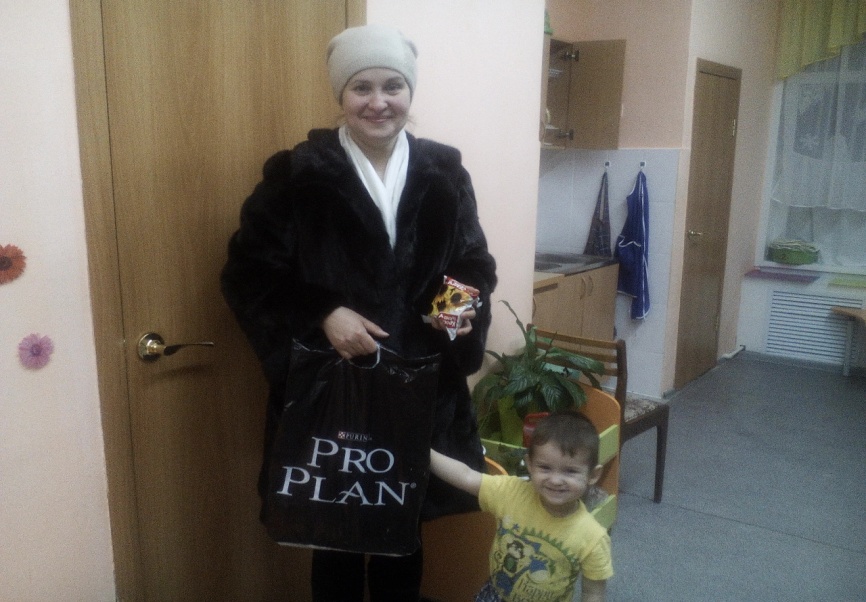 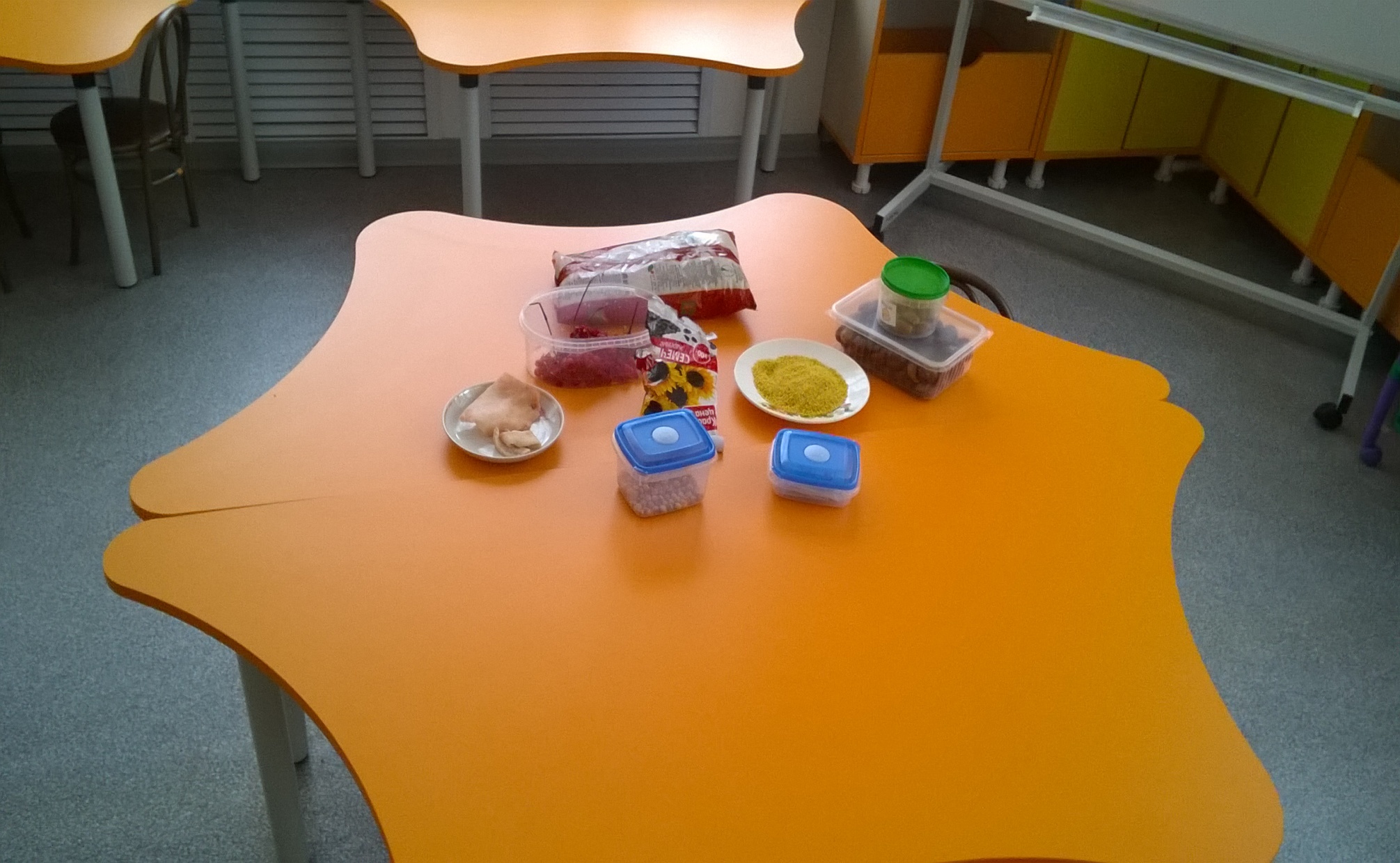 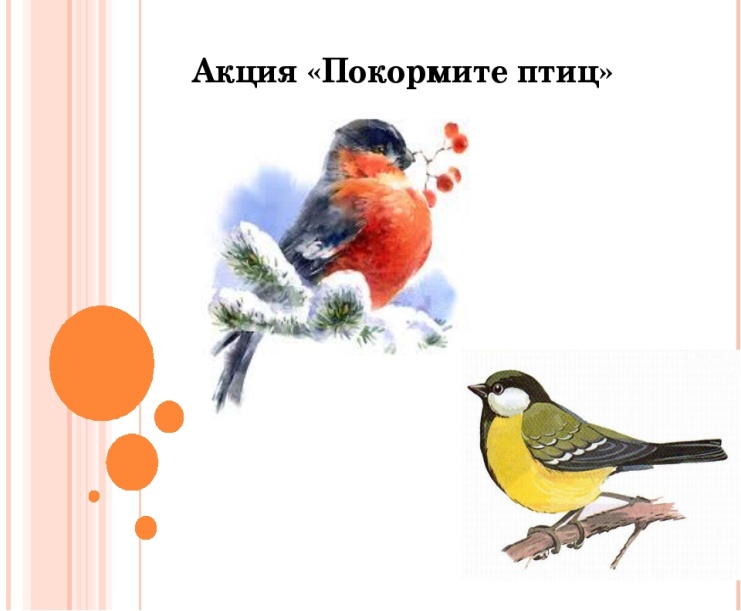 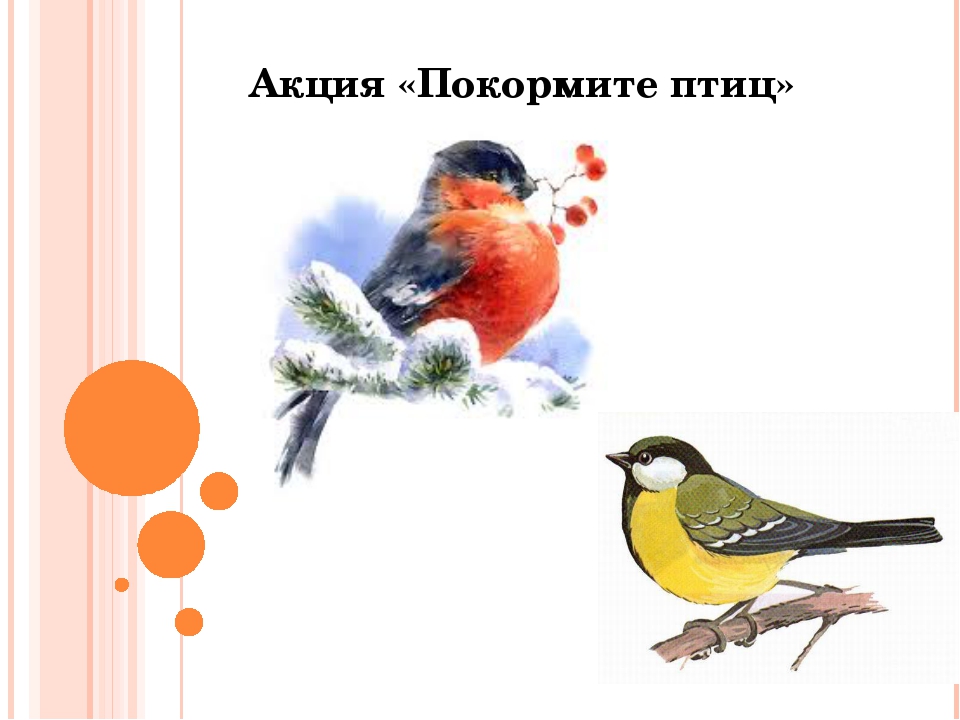 Родители изготовили  листовки,  призывы, расклеили  их у своих домов, детского сада.
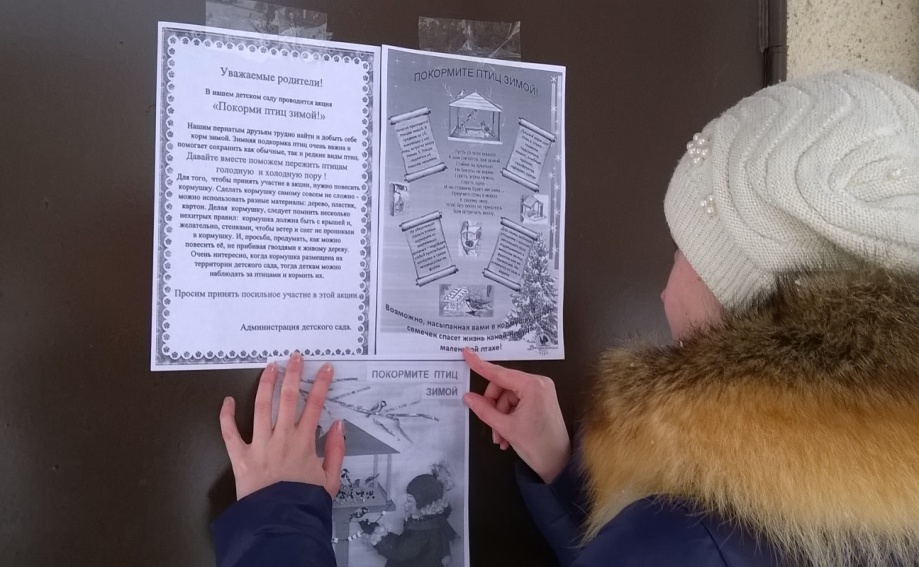 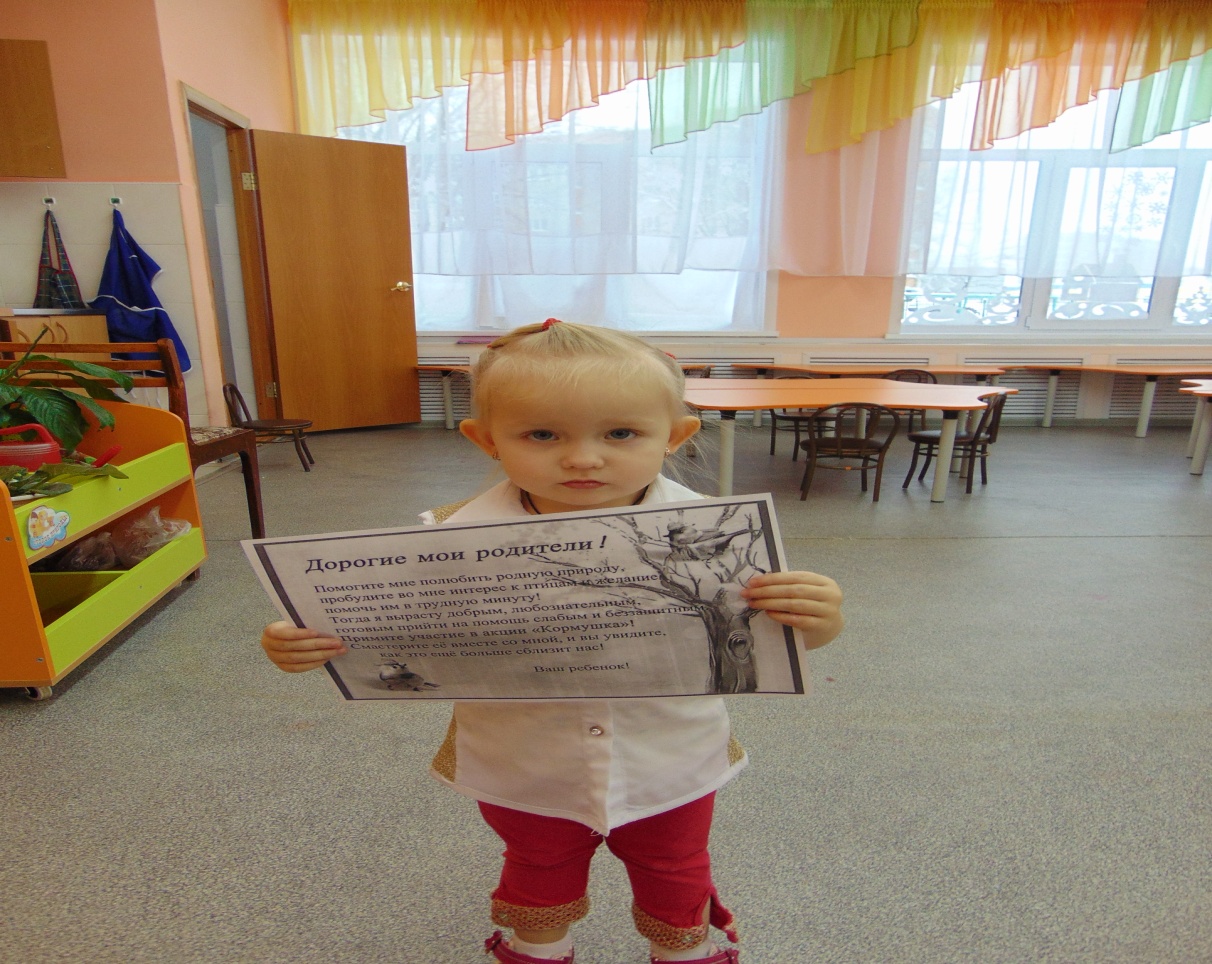 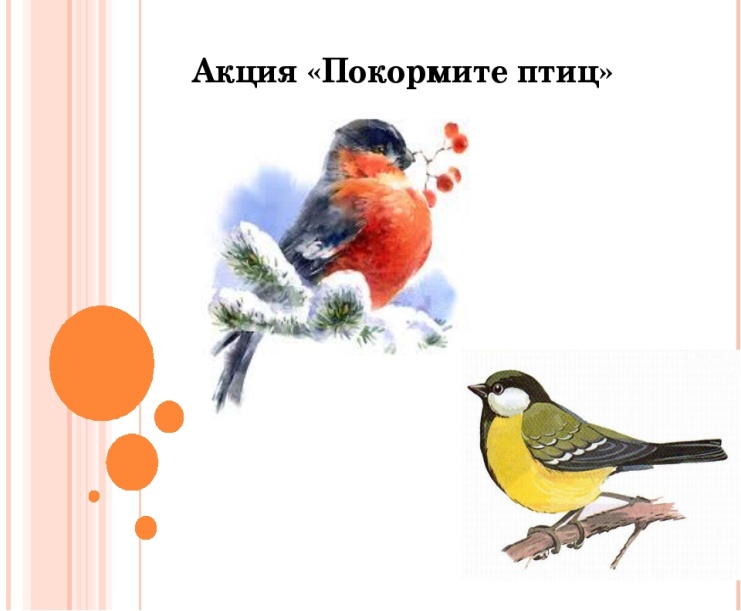 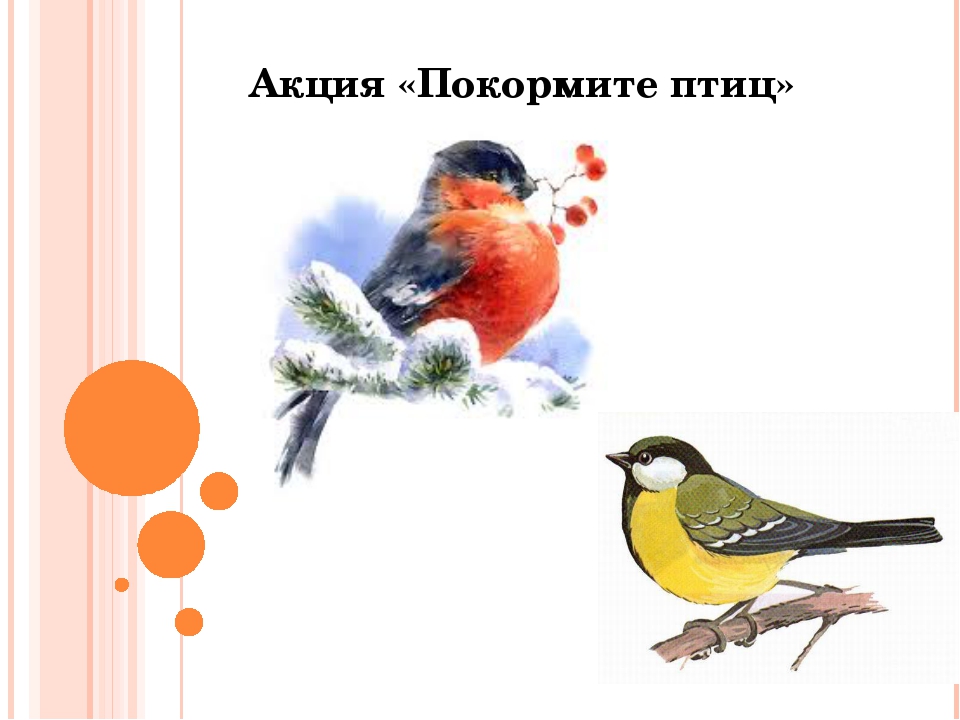 Родители вместе с детьми изготовили  кормушки  для птиц,
 из различного материала.
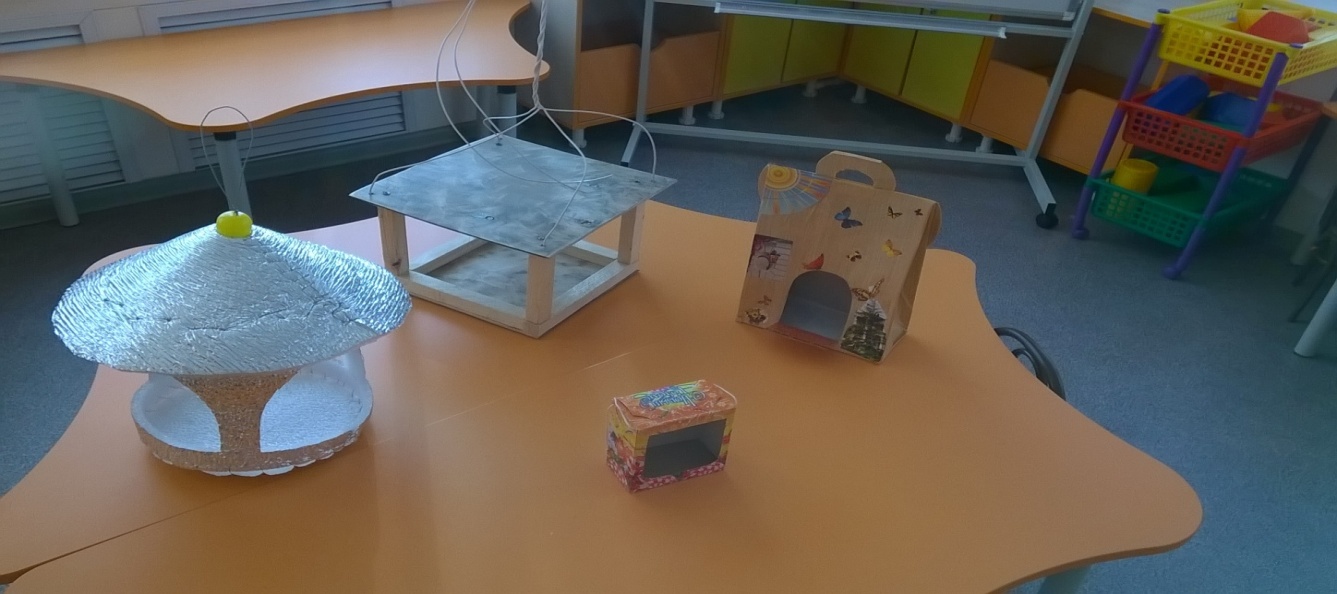 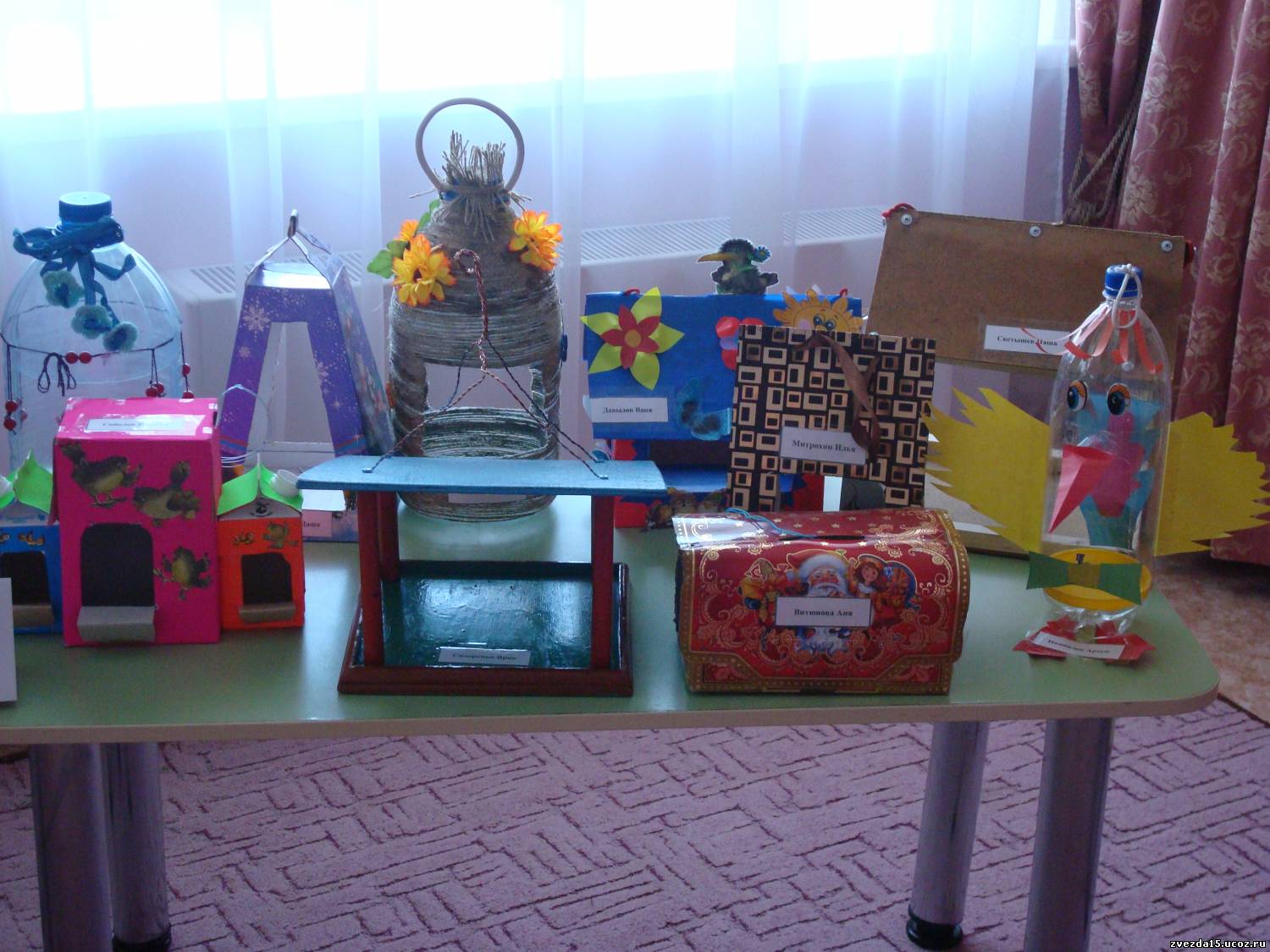 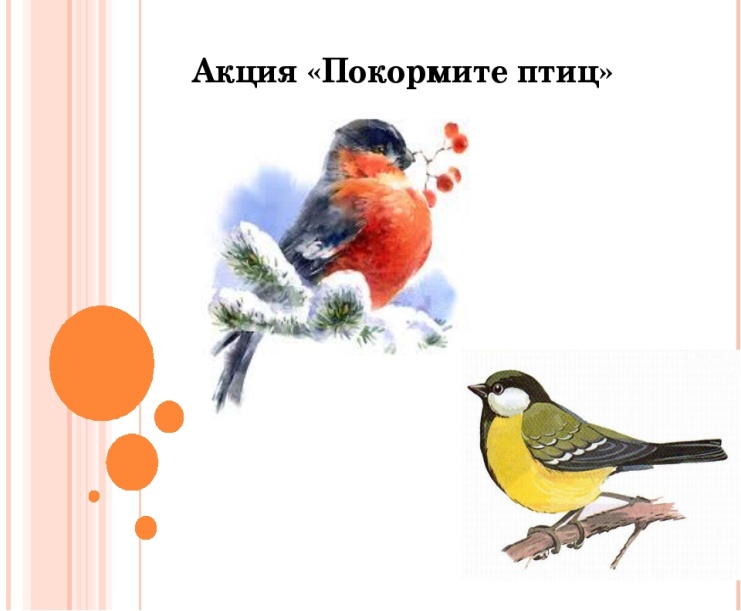 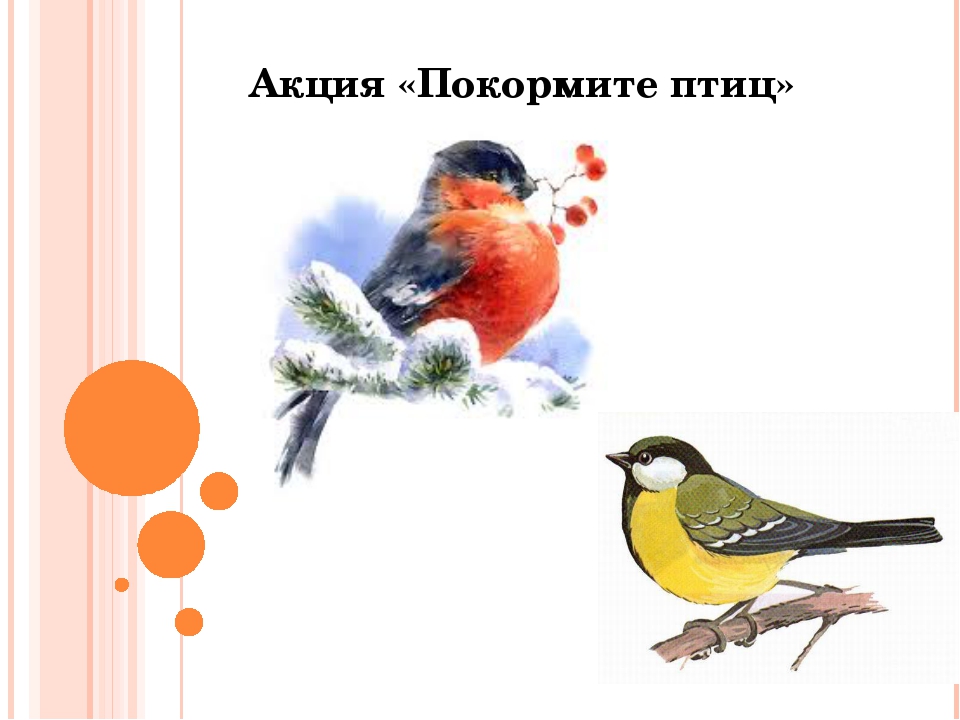 В ходе акции были развешаны кормушки: в  МДОУ №5 «Радуга», на балконе своего дома, у жилых домов.
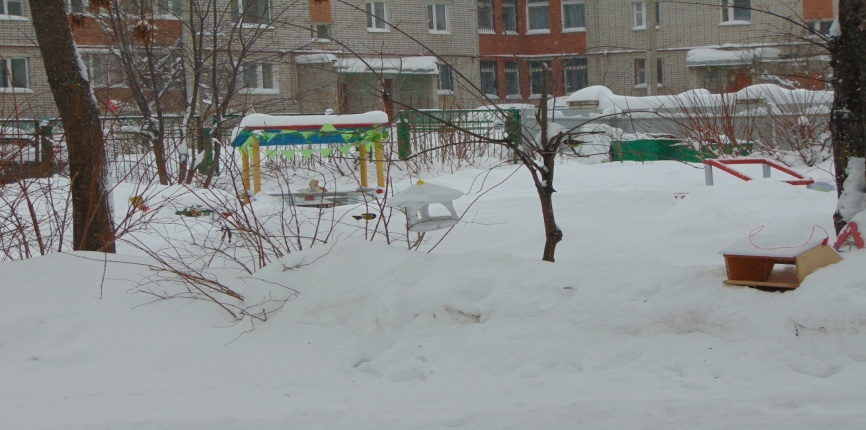 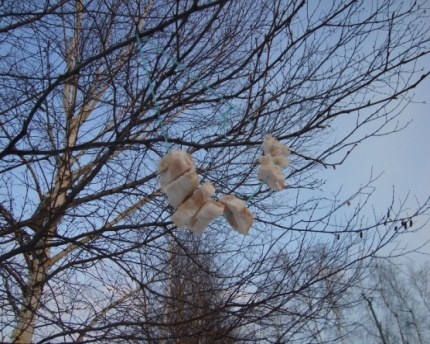 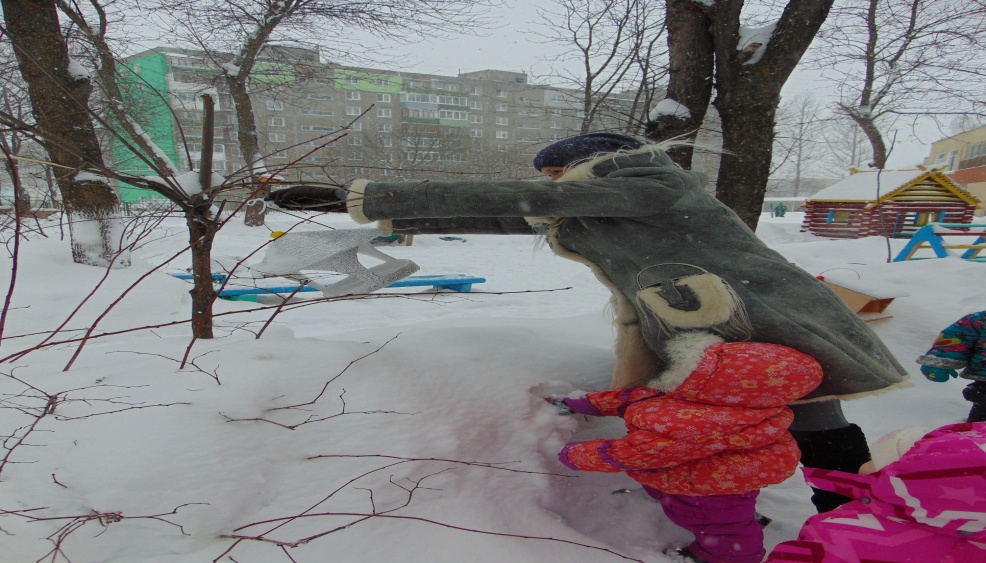 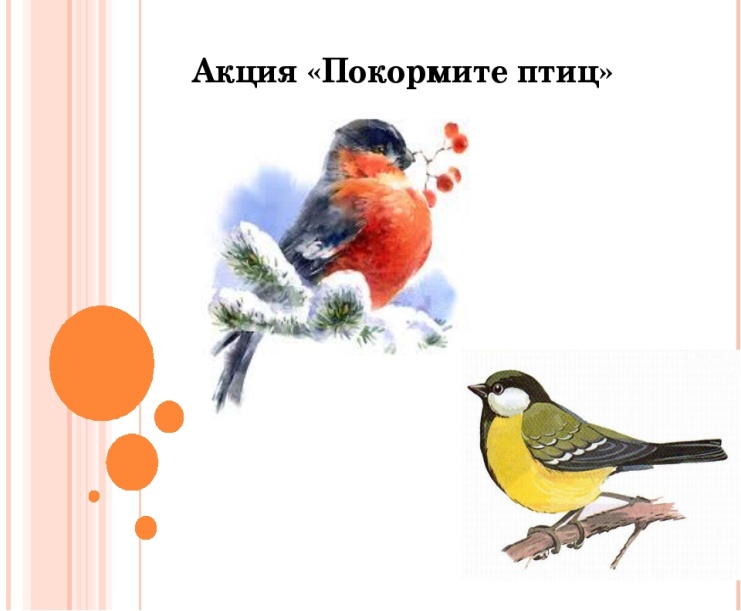 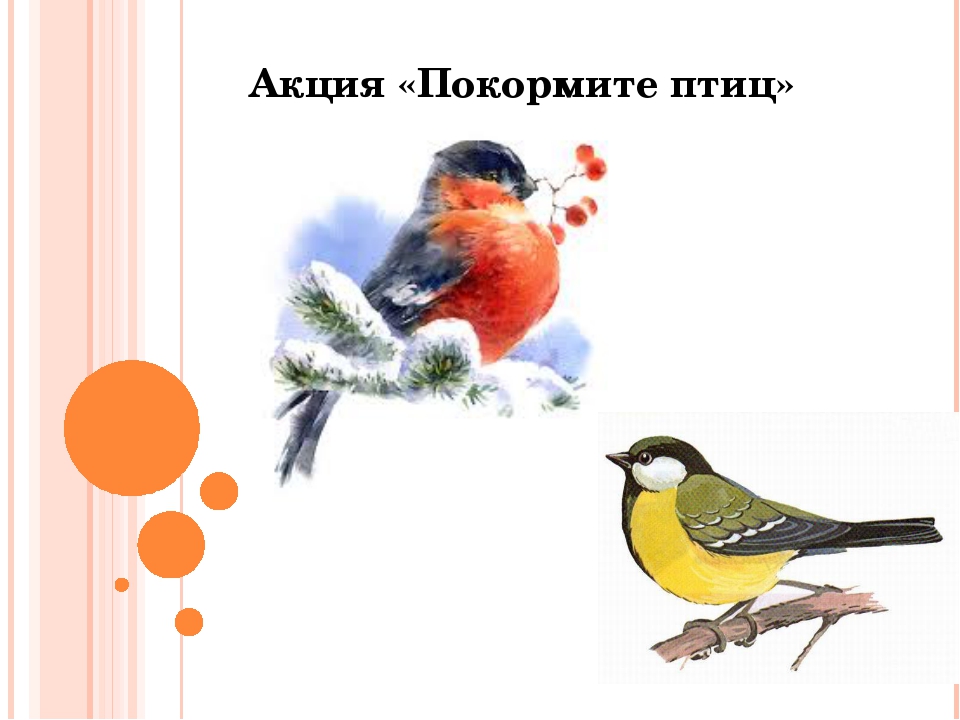 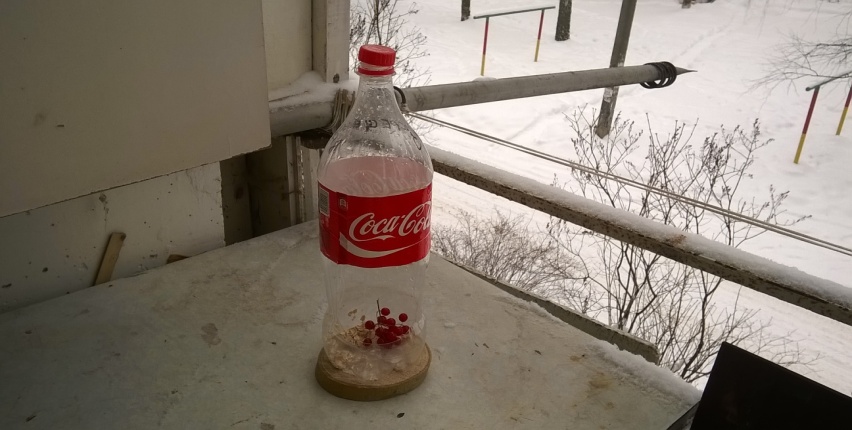 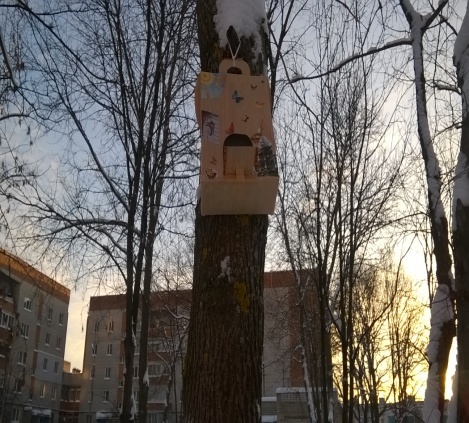 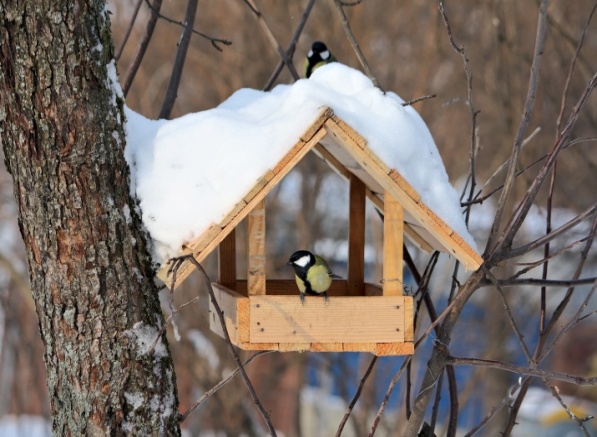 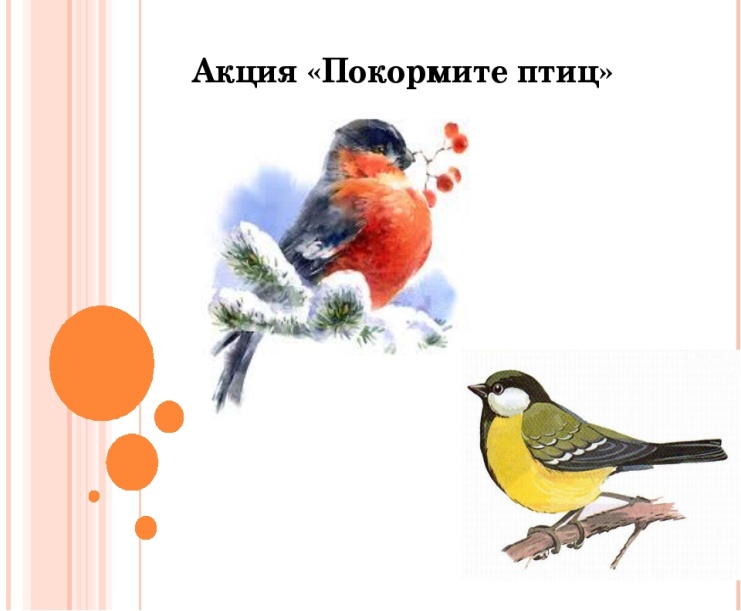 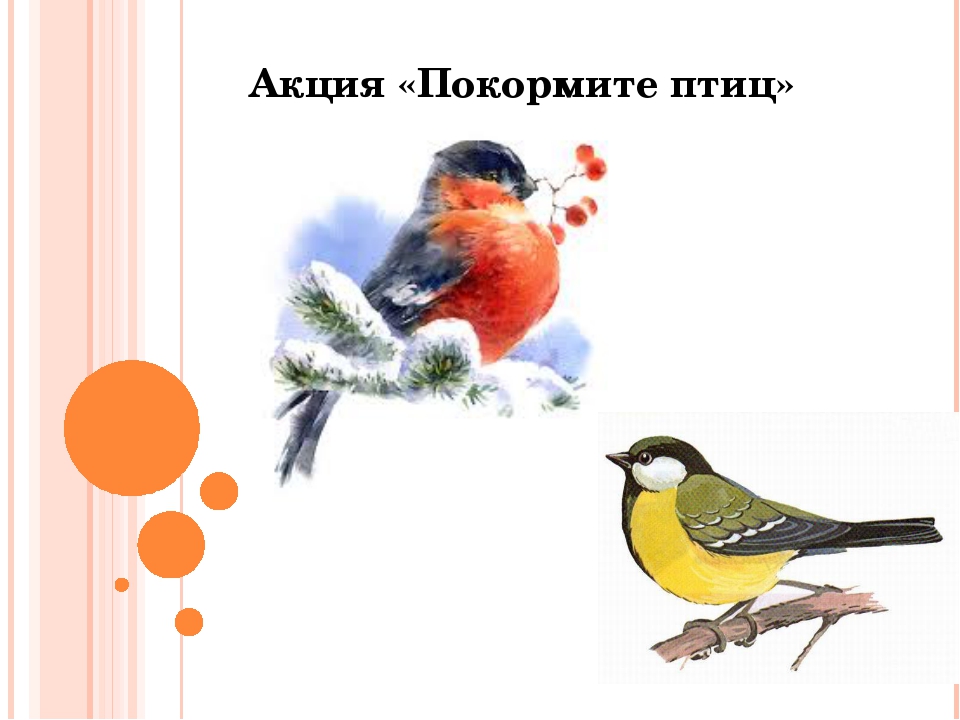 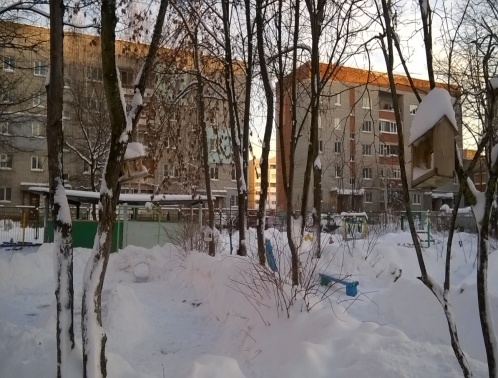 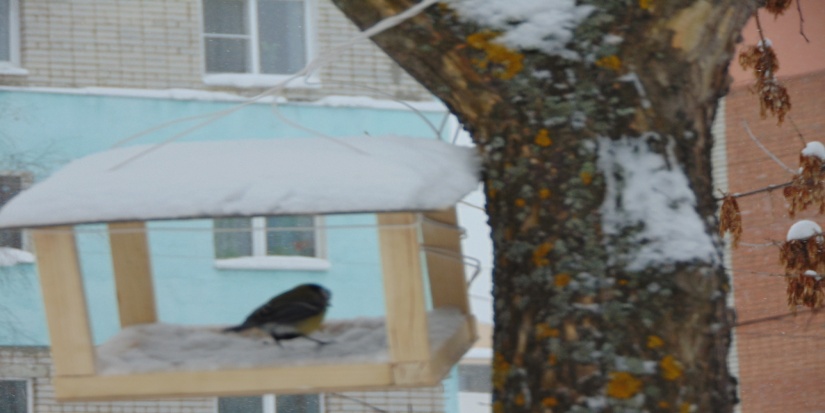 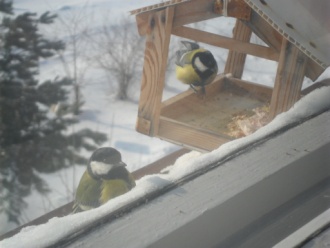 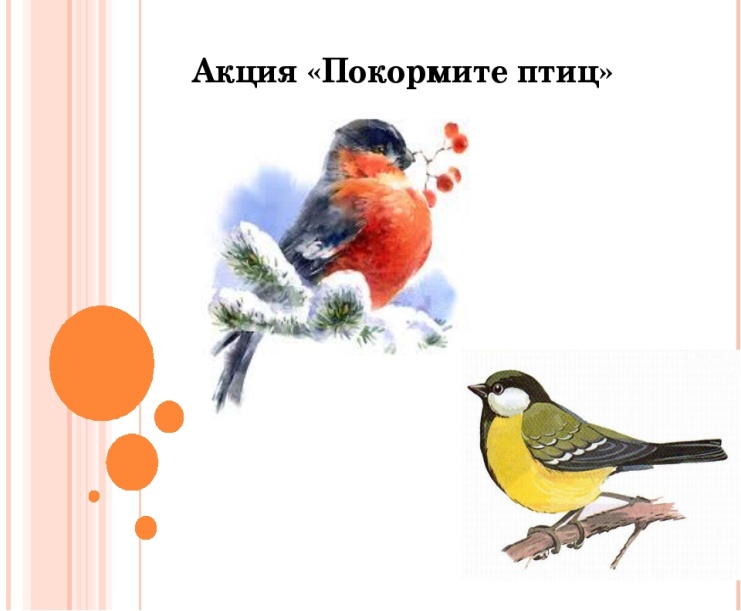 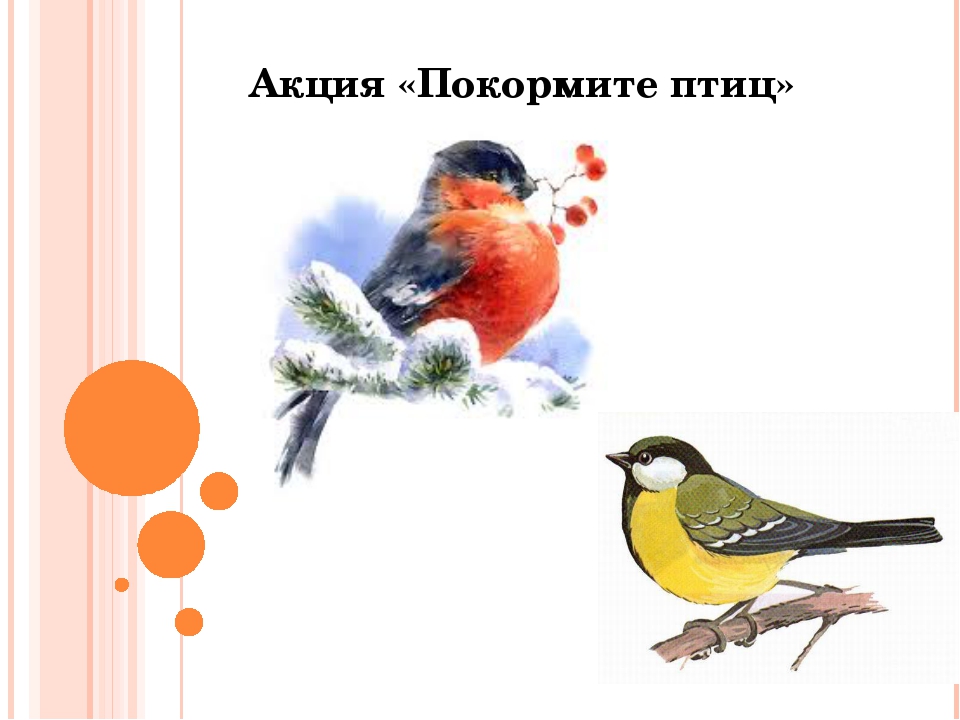 Дети с удовольствием каждый день насыпают корм в кормушки для птиц. На наши кормушки прилетают синички и воробьи.
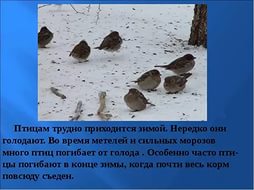 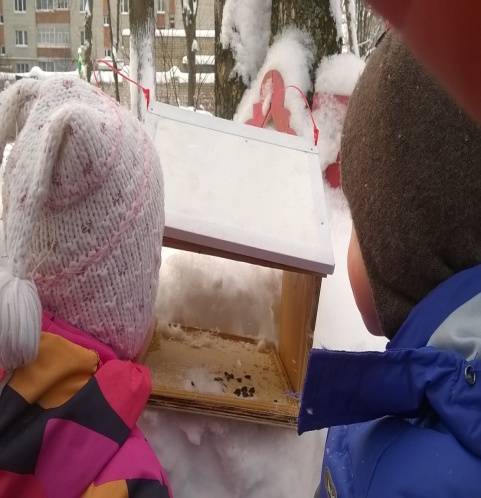 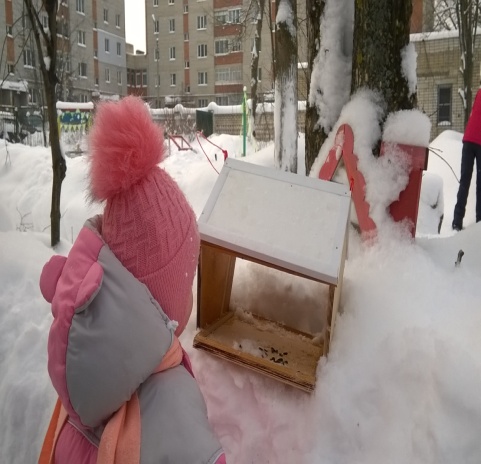 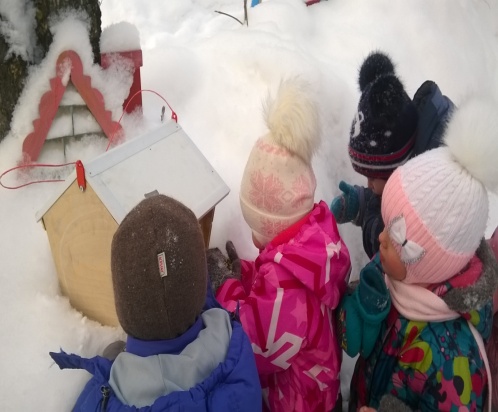 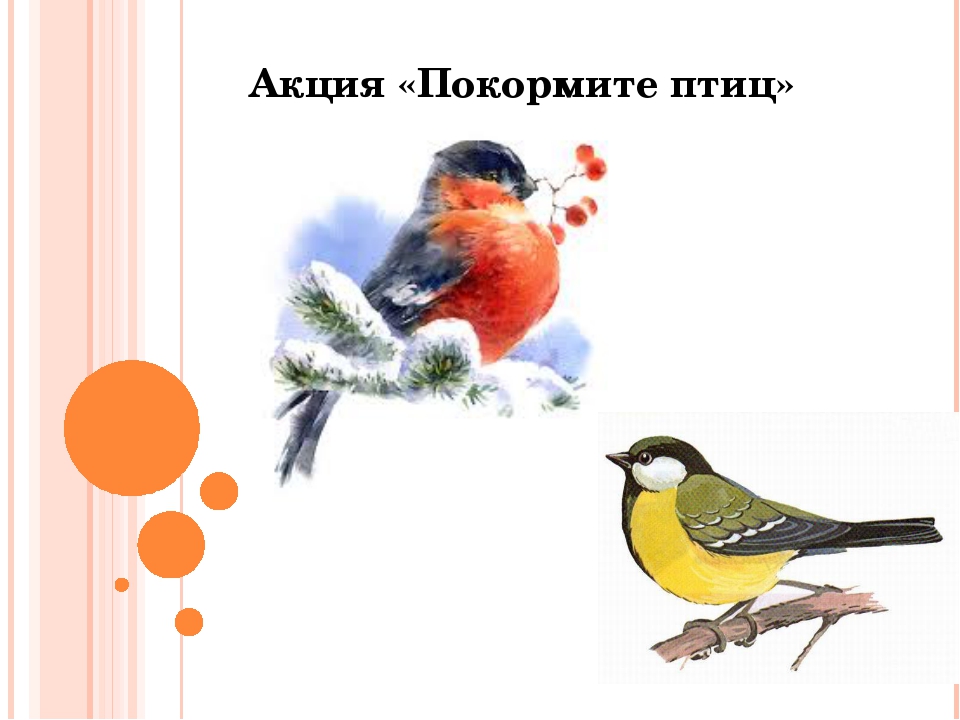 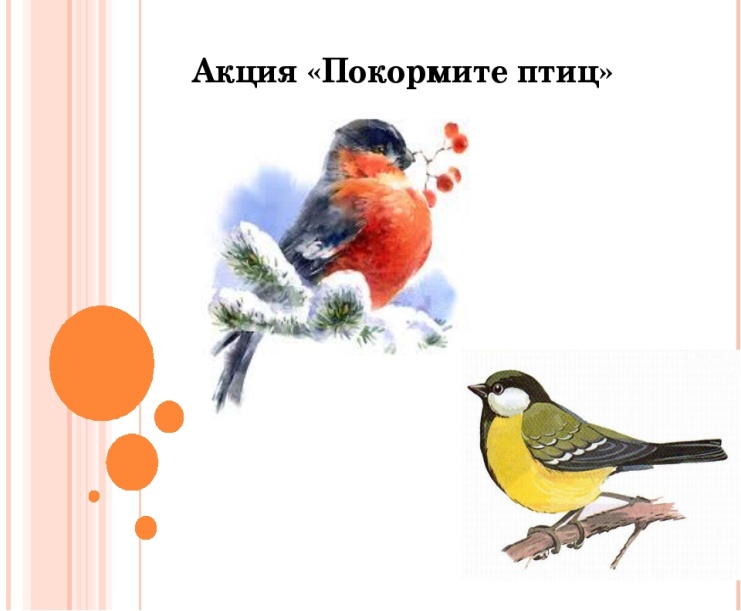 Спасибо за
внимание!
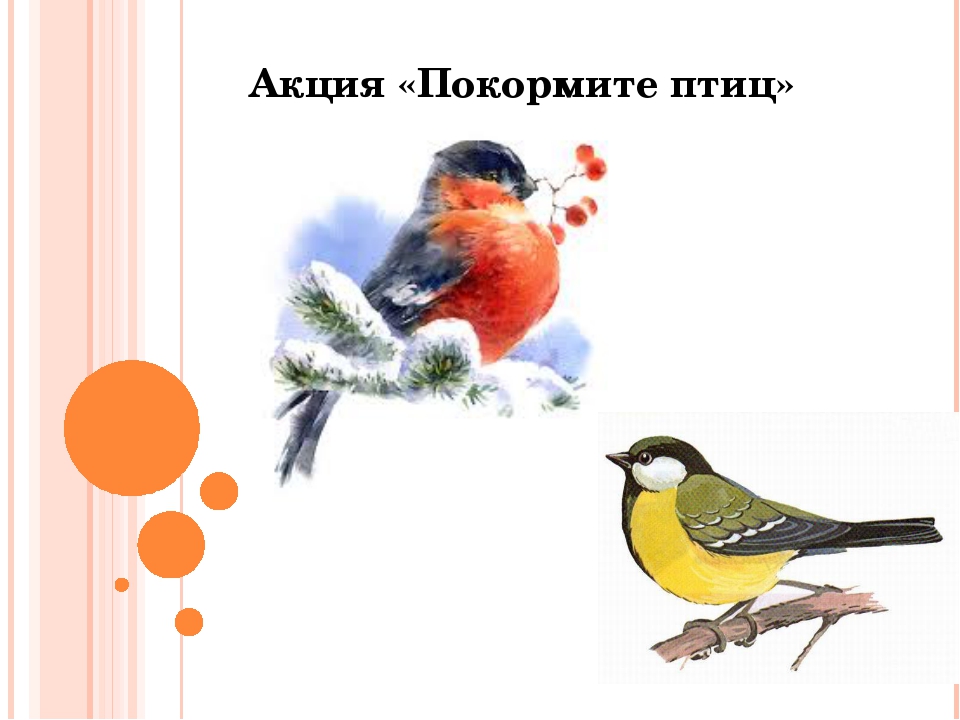 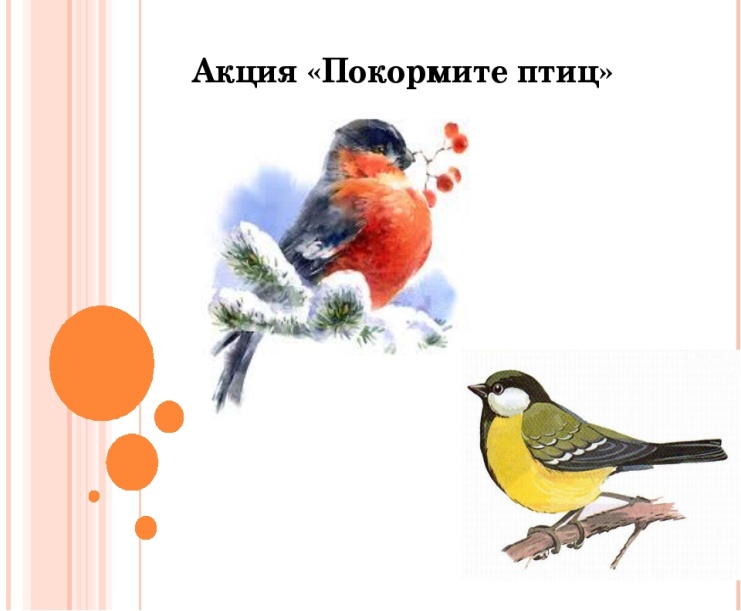